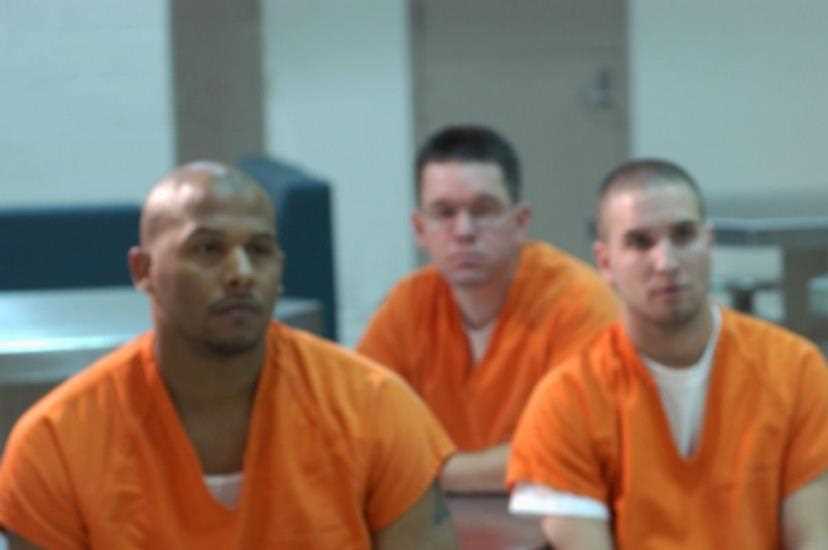 CRIMINAL RIGHTS
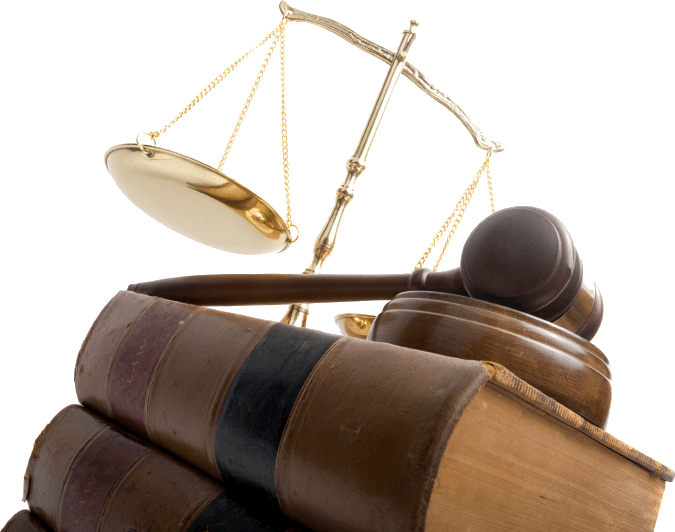 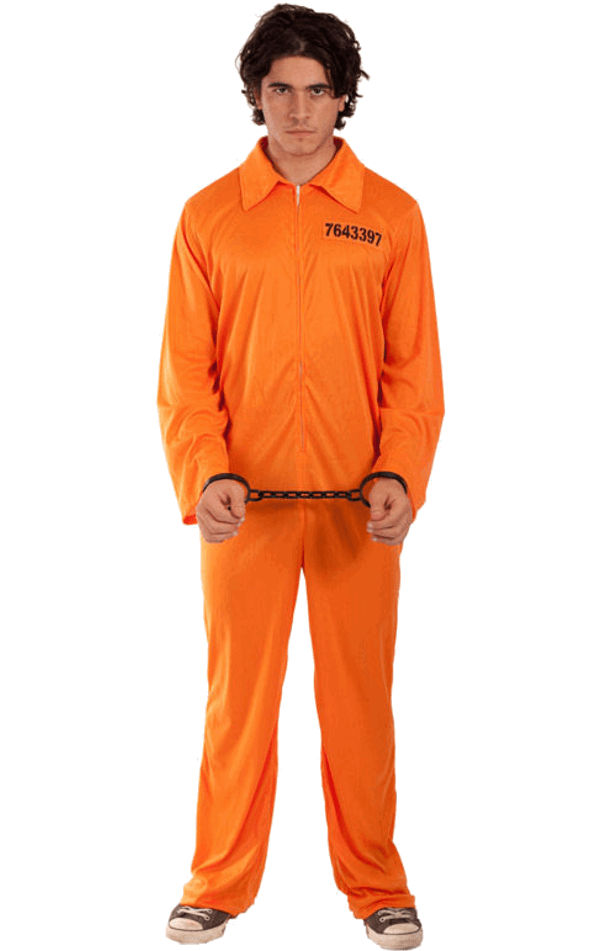 Free Template
Get a modern PowerPoint  Presentation that is beautifully designed.
slidesppt.net
[Speaker Notes: slidesppt.net]
Infographic Style
Content  Here
Content  Here
You can simply impress your audience and add a unique zing and appeal to your Reports.
You can simply impress your audience and add a unique zing and appeal to your Reports.
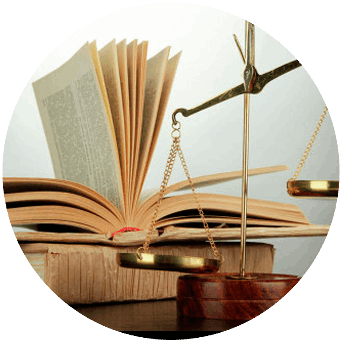 Content  Here
Content  Here
You can simply impress your audience and add a unique zing and appeal to your Reports.
You can simply impress your audience and add a unique zing and appeal to your Reports.
Content  Here
Content  Here
You can simply impress your audience and add a unique zing and appeal to your Reports.
You can simply impress your audience and add a unique zing and appeal to your Reports.
3
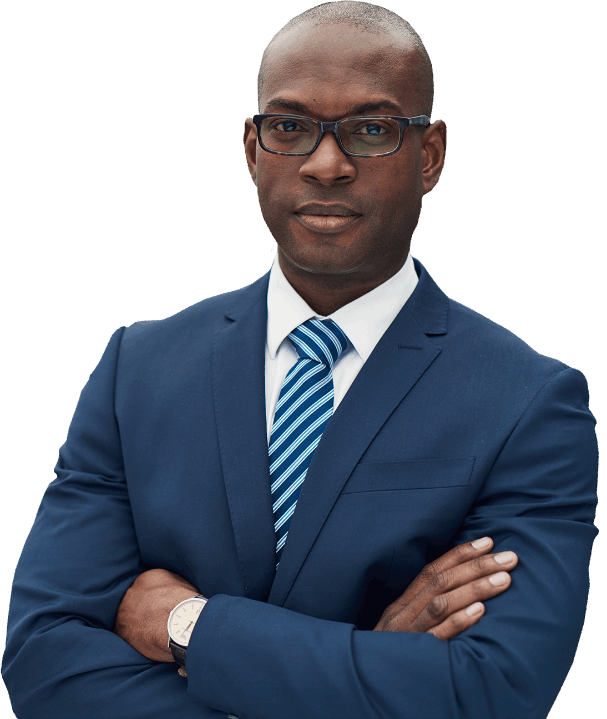 Layout
Clean Text Slide 
for your Presentation
Contents Title
Contents Title
Contents Title
Contents Title
Get a modern PowerPoint  Presentation that is beautifully designed.
Get a modern PowerPoint  Presentation that is beautifully designed.
Get a modern PowerPoint  Presentation that is beautifully designed.
Get a modern PowerPoint  Presentation that is beautifully designed.
1
2
3
4
Contents Title
[Speaker Notes: slidesppt.net]
Timeline Style
Content  Here
Content  Here
Content  Here
Content  Here
Content  Here
Content  Here
You can simply impress your audience and add a unique zing and appeal to your Reports.
You can simply impress your audience and add a unique zing and appeal to your Reports.
You can simply impress your audience and add a unique zing and appeal to your Reports.
You can simply impress your audience and add a unique zing and appeal to your Reports.
You can simply impress your audience and add a unique zing and appeal to your Reports.
You can simply impress your audience and add a unique zing and appeal to your Reports.
2014
2015
2016
2017
2018
2019
Infographic Style
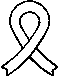 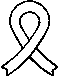 Your Text Here
Your Text Here
Example Text : 
Get a modern PowerPoint  Presentation that is beautifully designed.
Example Text : 
Get a modern PowerPoint  Presentation that is beautifully designed.
Add Text
Add Text
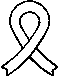 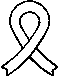 Add Text
Add Text
Your Text Here
Example Text : 
Get a modern PowerPoint  Presentation that is beautifully designed.
Your Text Here
Example Text : 
Get a modern PowerPoint  Presentation that is beautifully designed.
[Speaker Notes: slidesppt.net]
Infographic Style
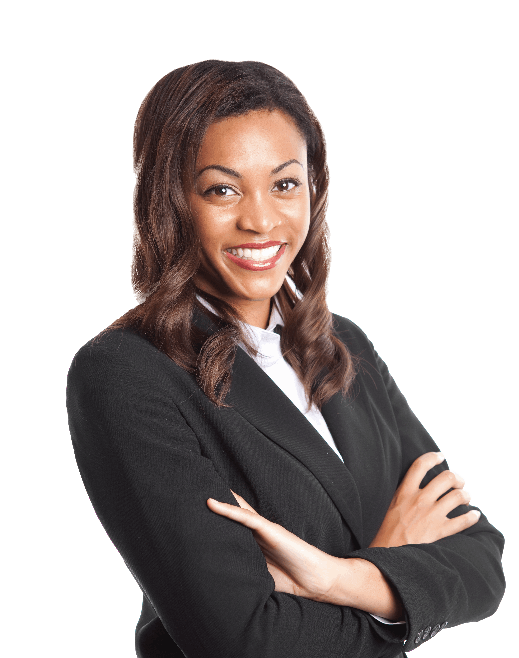 Layout
Clean Text Slide for your Presentation
Get a modern PowerPoint  Presentation that is beautifully designed.  Easy to change colors, photos and Text. You can simply impress your audience and add a unique zing and appeal to your Presentations. 

Easy to change colors, photos and Text.
Content  Here
Content  Here
Content  Here
Content  Here
You can simply impress your audience and add a unique zing and appeal to your Reports. Easy to change colors, photos and Text.
You can simply impress your audience and add a unique zing and appeal to your Reports. Easy to change colors, photos and Text.
You can simply impress your audience and add a unique zing and appeal to your Reports. Easy to change colors, photos and Text.
You can simply impress your audience and add a unique zing and appeal to your Reports. Easy to change colors, photos and Text.
Enter title
ADD YOUR TITLE HERE.
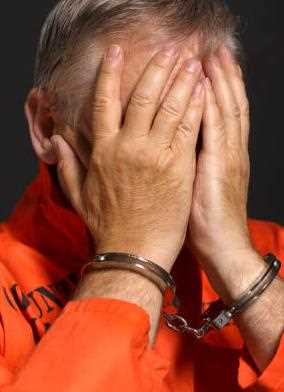 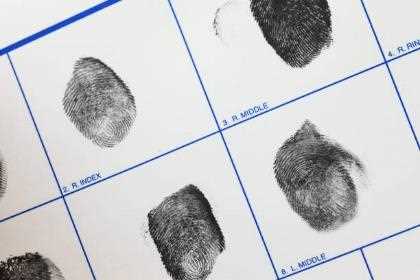 Enter title
Copy paste fonts. Choose the only option to retain text.….
Enter title
Copy paste fonts. Choose the only option to retain text.….
[Speaker Notes: slidesppt.net]
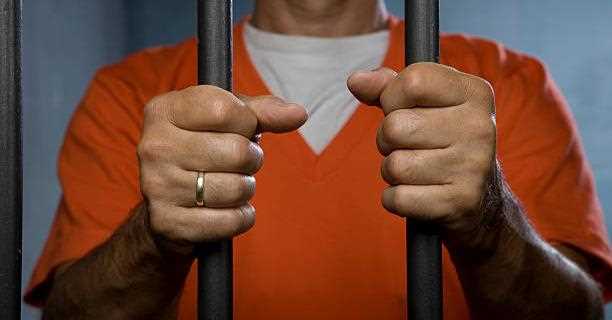 80%
80%
Copy paste fonts. Choose the only option to retain text.
Copy paste fonts. Choose the only option to retain text.
Enter title
Supporting Enter title.
You can use the icon library in homeppt  (www.homeppt.cc) to filter and replace existing icon elements with one click.
[Speaker Notes: slidesppt.net]
Infographic Style
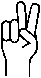 Your
Content
You can simply impress your audience and add a unique zing and appeal to your Presentations.
You can simply impress your audience and add a unique zing and appeal to your Presentations.
You can simply impress your audience and add a unique zing and appeal to your Presentations. Easy to change colors, photos and Text. Get a modern PowerPoint  Presentation that is beautifully designed. I hope and I believe that this Template will your Time, Money and Reputation. Easy to change colors, photos and Text.
You can simply impress your audience and add a unique zing and appeal to your Presentations.
Infographic Style
Option  A
Option  D
Option  B
Option  E
Your Text Here
Your Text Here
Your Text Here
Your Text Here
Your Text Here
Your Text Here
I hope and I believe that this Template will your Time, Money and Reputation.
I hope and I believe that this Template will your Time, Money and Reputation
I hope and I believe that this Template will your Time, Money and Reputation
I hope and I believe that this Template will your Time, Money and Reputation
I hope and I believe that this Template will your Time, Money and Reputation
I hope and I believe that this Template will your Time, Money and Reputation.
Option  C
Option  F
[Speaker Notes: slidesppt.net]
Infographic Style
START
Contents Title
Contents Title
Contents Title
Contents Title
You can simply impress your audience and add a unique zing and appeal to your Presentations. Get a modern PowerPoint  Presentation that is beautifully designed.
You can simply impress your audience and add a unique zing and appeal to your Presentations. Get a modern PowerPoint  Presentation that is beautifully designed.
You can simply impress your audience and add a unique zing and appeal to your Presentations. Get a modern PowerPoint  Presentation that is beautifully designed.
You can simply impress your audience and add a unique zing and appeal to your Presentations. Get a modern PowerPoint  Presentation that is beautifully designed.
Infographic Style
85%
You can simply impress your audience and add a unique zing and appeal to your Presentations.
70%
You can simply impress your audience and add a unique zing and appeal to your Presentations.
65%
You can simply impress your audience and add a unique zing and appeal to your Presentations.
55%
You can simply impress your audience and add a unique zing and appeal to your Presentations.
[Speaker Notes: slidesppt.net]
AWESOME
SLIDE
LOREM IPSUM
DOLOR SIT AMET
LOREM IPSUM DOLOR SIT AMET,
CU USU AGAM INTEGRE IMPEDIT.
LOREM IPSUM
DOLOR SIT AMET
LOREM IPSUM DOLOR SIT AMET,
CU USU AGAM INTEGRE IMPEDIT.
Infographic Style
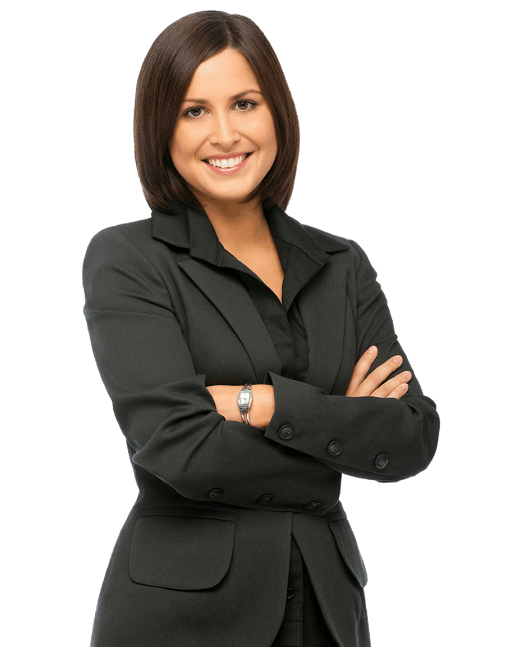 Add Text
Add Text
$34,090
$15,090
$25,070
$18,000
Contents Title
Contents Title
Contents Title
Contents Title
Contents Here
Contents Here
Easy to change colors, photos and Text.
Easy to change colors, photos and Text.
[Speaker Notes: slidesppt.net]
Infographic Style
VALUE
VALUE
VALUE
VALUE
You can simply impress your audience and add a unique zing and appeal to your Presentations.
You can simply impress your audience and add a unique zing and appeal to your Presentations.
You can simply impress your audience and add a unique zing and appeal to your Presentations.
You can simply impress your audience and add a unique zing and appeal to your Presentations .
Infographic Style
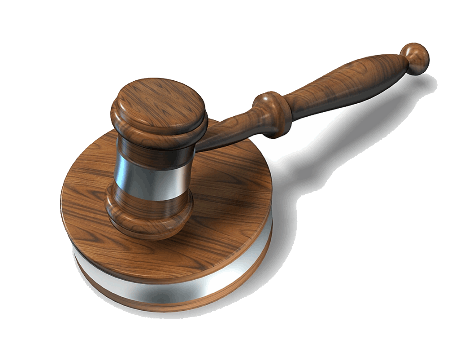 2
3
CONTENTS HERE
CONTENTS HERE
1
CONTENTS HERE
Example Text : Get a modern PowerPoint  Presentation that is beautifully designed. I hope and I believe that this Template will your Time, Money and Reputation. Easy to change colors, photos and Text.
[Speaker Notes: slidesppt.net]
Awesome
Presentation
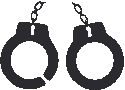 Content  Here
Get a modern PowerPoint  Presentation that is beautifully designed.
Content  Here
Get a modern PowerPoint  Presentation that is beautifully designed.
Content  Here
Get a modern PowerPoint  Presentation that is beautifully designed.
ALLPPT Layout Clean Text Slide for your Presentation. ALLPPT Layout Clean Text Slide for your Presentation.
Content  Here
Get a modern PowerPoint  Presentation that is beautifully designed.
Content  Here
Content  Here
You can simply impress your audience and add a unique zing and appeal to your Presentations.
[Speaker Notes: slidesppt.net]
Infographic Style
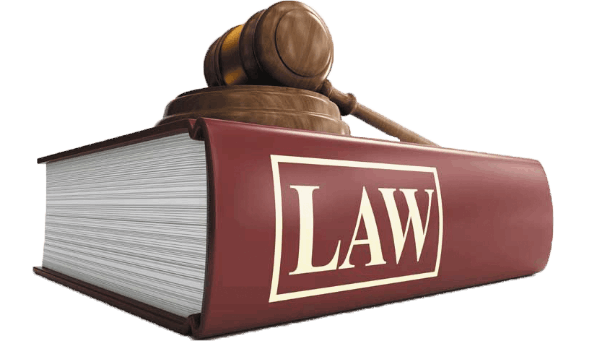 Your Text Here
Your Text Here
Your Text Here
Your Text Here
Your Text Here
Your Text Here
You can simply impress your audience and add a unique zing and appeal to your Presentations.
You can simply impress your audience and add a unique zing and appeal to your Presentations.
You can simply impress your audience and add a unique zing and appeal to your Presentations.
You can simply impress your audience and add a unique zing and appeal to your Presentations.
You can simply impress your audience and add a unique zing and appeal to your Presentations.
You can simply impress your audience and add a unique zing and appeal to your Presentations.
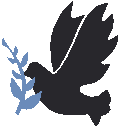 AWESOME
PRESENTATION
ALLPPT Layout Clean Text Slide for your Presentation. ALLPPT Layout Clean Text Slide for your Presentation.
We Create 
Quality Professional 
PPT Presentation
[Speaker Notes: slidesppt.net]
Investigation
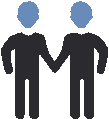 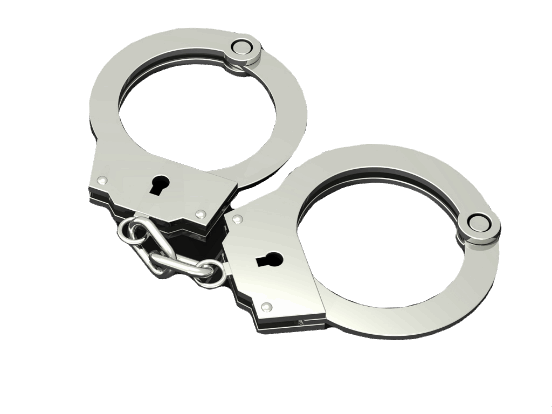 Text  Here
Text  Here
Text  Here
Text  Here
Get a modern PowerPoint  Presentation that is beautifully designed.
Get a modern PowerPoint  Presentation that is beautifully designed.
Get a modern PowerPoint  Presentation that is beautifully designed.
Get a modern PowerPoint  Presentation that is beautifully designed.
Content  Here
You can simply impress your audience and add a unique zing and appeal to your Presentations. Get a modern PowerPoint  Presentation that is beautifully designed.
Presentation Designed
Content  Here
Content  Here
Content  Here
Content  Here
You can simply impress your audience and add a unique zing and appeal to your Presentations. Easy to change colors, photos and Text.
You can simply impress your audience and add a unique zing and appeal to your Presentations. Easy to change colors, photos and Text.
You can simply impress your audience and add a unique zing and appeal to your Presentations. Easy to change colors, photos and Text.
You can simply impress your audience and add a unique zing and appeal to your Presentations. Easy to change colors, photos and Text.
[Speaker Notes: slidesppt.net]
Infographic Style
Content  Here
Content  Here
Content  Here
Content  Here
Get a modern PowerPoint  Presentation that is beautifully designed. hope and I believe that this Template will your Time. Easy to change colors, photos and Text.
Get a modern PowerPoint  Presentation that is beautifully designed. hope and I believe that this Template will your Time. Easy to change colors, photos and Text.
Get a modern PowerPoint  Presentation that is beautifully designed. hope and I believe that this Template will your Time. Easy to change colors, photos and Text.
Get a modern PowerPoint  Presentation that is beautifully designed. hope and I believe that this Template will your Time. Easy to change colors, photos and Text.
Infographic Style
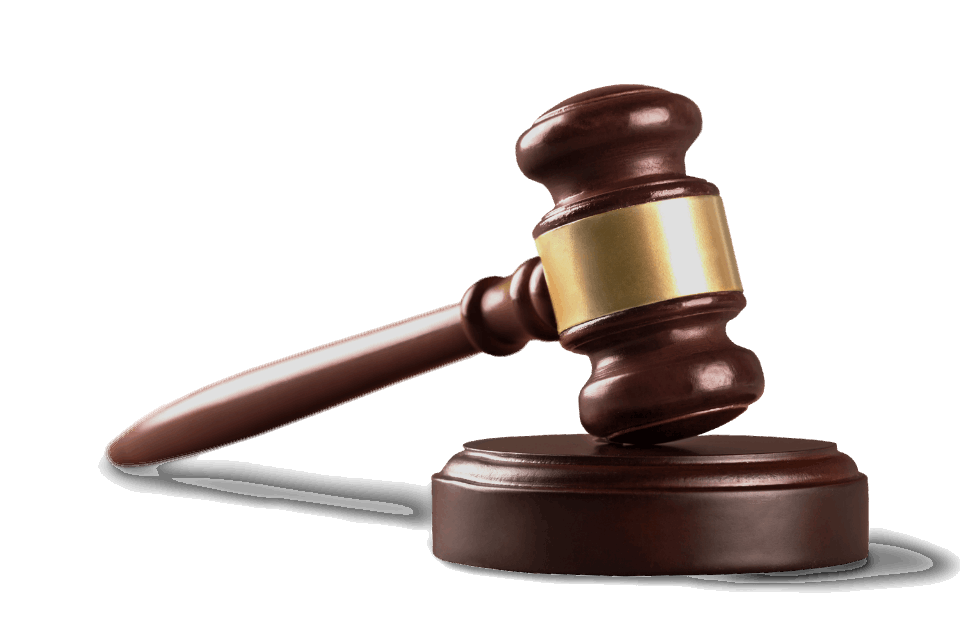 80%
Modern  PowerPoint
Modern  PowerPoint
Your Text  Here
Your Text  Here
Your Text  Here
You can simply impress your audience and add a unique zing and appeal to your Presentations.
You can simply impress your audience and add a unique zing and appeal to your Presentations.
You can simply impress your audience and add a unique zing.
Get a modern PowerPoint  Presentation that is beautifully designed.  Easy to change colors, photos and Text. You can simply impress your audience and add a unique zing and appeal to your Presentations.
[Speaker Notes: slidesppt.net]
Infographic Style
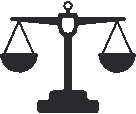 Contents Title
Contents Title
Contents Title
Contents Title
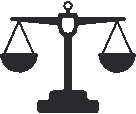 Get a modern PowerPoint  Presentation that is beautifully designed. Easy to change colors, photos and Text.
Get a modern PowerPoint  Presentation that is beautifully designed. Easy to change colors, photos and Text.
Get a modern PowerPoint  Presentation that is beautifully designed. Easy to change colors, photos and Text.
Get a modern PowerPoint  Presentation that is beautifully designed. Easy to change colors, photos and Text.
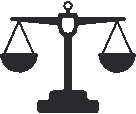 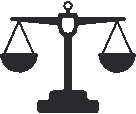 Infographic Style
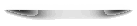 01
02
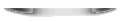 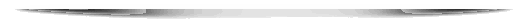 03
Text Here
Text Here
Text Here
Text Here
You can simply impress your audience and add a unique zing and appeal to your Presentations. Easy to change colors, photos and Text.
You can simply impress your audience and add a unique zing and appeal to your Presentations. Easy to change colors, photos and Text.
You can simply impress your audience and add a unique zing and appeal to your Presentations. Easy to change colors, photos and Text.
You can simply impress your audience and add a unique zing and appeal to your Presentations. Easy to change colors, photos and Text.
04
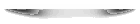 [Speaker Notes: slidesppt.net]
Infographic Style
You can simply impress your audience and add a unique zing and appeal to your Presentations. Easy to change colors, photos and Text
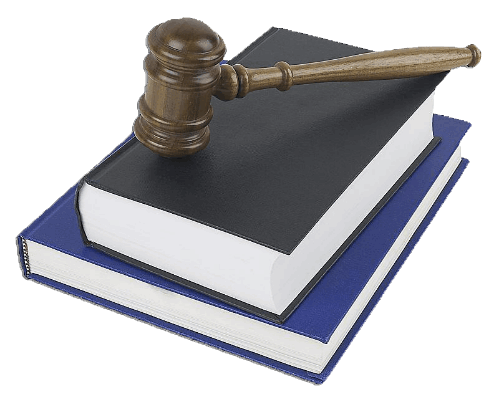 You can simply impress your audience and add a unique zing and appeal to your Presentations. Easy to change colors, photos and Text
You can simply impress your audience and add a unique zing and appeal to your Presentations. Easy to change colors, photos and Text
You can simply impress your audience and add a unique zing and appeal to your Presentations. Easy to change colors, photos and Text
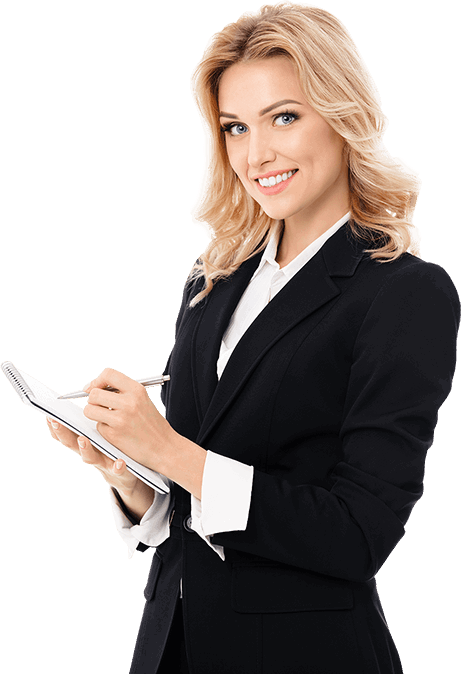 Infographic Style
Simple PowerPoint Presentation
Get a modern PowerPoint  Presentation that is beautifully designed. Easy to change colors, photos and Text. 

Get a modern PowerPoint  Presentation that is beautifully designed. Easy to change colors, photos and Text. 

Get a modern PowerPoint  Presentation that is beautifully designed. Easy to change colors, photos and Text. 

Get a modern PowerPoint  Presentation that is beautifully designed. Easy to change colors, photos and Text.
Get a modern PowerPoint  Presentation that is beautifully designed.  Easy to change colors, photos and Text. You can simply impress your audience and add a unique zing and appeal to your Presentations. Get a modern PowerPoint  Presentation that is beautifully designed. Easy to change colors, photos and Text. You can simply impress your audience and add a unique zing and appeal to your Presentations. Easy to change colors, photos and Text. 

You can simply impress your audience and add a unique zing and appeal to your Presentations. Get a modern PowerPoint  Presentation that is beautifully designed. Easy to change colors, photos and Text. You can simply impress your audience and add a unique zing and appeal to your Presentations
[Speaker Notes: slidesppt.net]
Infographic Style
search
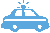 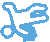 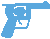 ALLPPT Layout
Clean Text Slide for your Presentation
Content  Here
Content  Here
You can simply impress your audience and add a unique zing and appeal to your Presentations.
You can simply impress your audience and add a unique zing and appeal to your Presentations.
Get a modern PowerPoint  Presentation that is beautifully designed. Easy to change colors, photos and Text. You can simply impress your audience and add a unique zing and appeal to your Presentations.
Infographic Style
Content  Here
You can simply impress your audience and add a unique zing and appeal to your Presentations .
Add Text
Add Text
Add Text
Add Text
Add Text
Simple PowerPoint Presentation
Simple PowerPoint Presentation
Simple PowerPoint
Simple PowerPoint
Simple PowerPoint Presentation
Get a modern PowerPoint  Presentation that is beautifully designed. Easy to change colors, photos and Text. You can simply impress your audience and add a unique zing and appeal to your Presentations.
Get a modern PowerPoint  Presentation that is beautifully designed. Easy to change colors, photos and Text. You can simply impress your audience and add a unique zing and appeal to your Presentations.
[Speaker Notes: slidesppt.net]
THANKS YOU
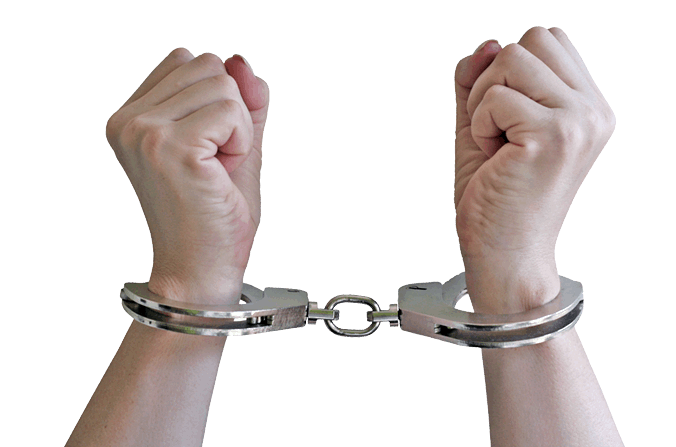 Get a modern PowerPoint  Presentation that is beautifully designed. Easy to change colors, photos and Text. You can simply impress your audience and add a unique zing and appeal to your Presentations.
slidesppt.net
Instructions for use
In order to use this template, you must credit Slidesppt by keeping the thank you slide.
What you are allowed to do :
Use our templates for personal or educational presentations or printouts.
Edit and customize our templates for your own needs.
Link a page to a presentation template on your website or blog.
What you are not allowed to do :
Republish or redistribute our presentation templates, offline or online and even for free.
Offer Slidesppt templates (or a modified version of this Slidesppt Template) or include it in a database or any other product or service that offers downloadable images, icons or templates that may be subject to distribution or resale.
Useful links :
What you are allowed and not allowed to do: https://www.slidesppt.net/what-you-can-and-cannot-do-with-our-templates/  
Frequently Asked Questions: https://www.slidesppt.net/frequently-asked-questions/  
Tutorials and Tips: https://www.slidesppt.net/tutorials-and-tips/
FUENTE
ELABORADO POR  : slidesppt.net
IMAGES :
pexels.com
gettyimages.es
unsplash.com
FONTS :
Oswald
Arial
slidesppt.net
[Speaker Notes: slidesppt.net]
RESOURCES
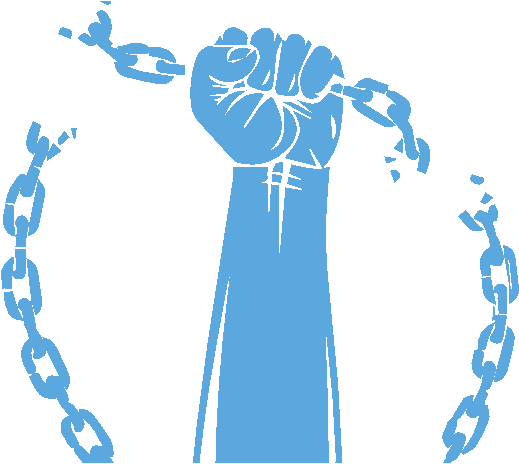 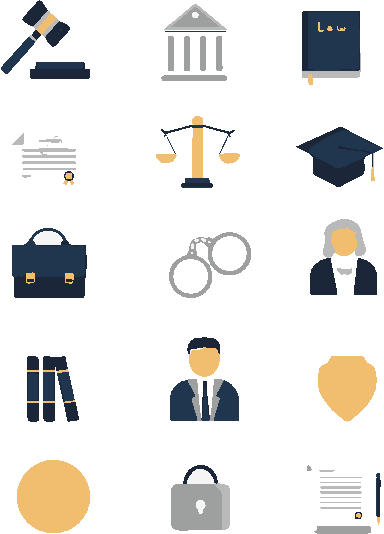 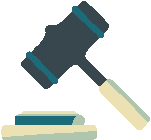 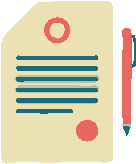 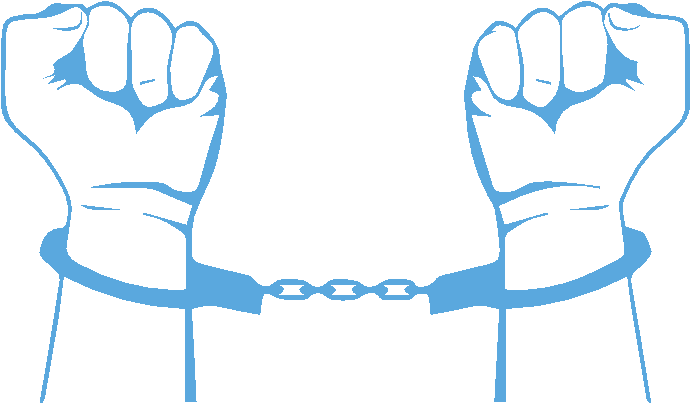 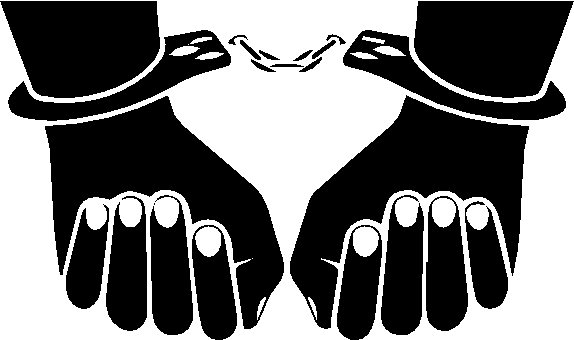 Fully Editable Icon Sets: A
[Speaker Notes: slidesppt.net]
Fully Editable Icon Sets: B
[Speaker Notes: slidesppt.net]
Fully Editable Icon Sets: C
[Speaker Notes: slidesppt.net]